Sécurité dans Excel : Cours Pratique pour Futurs Comptables et Assistants comptables
Samir DELIMI
Déc 2024
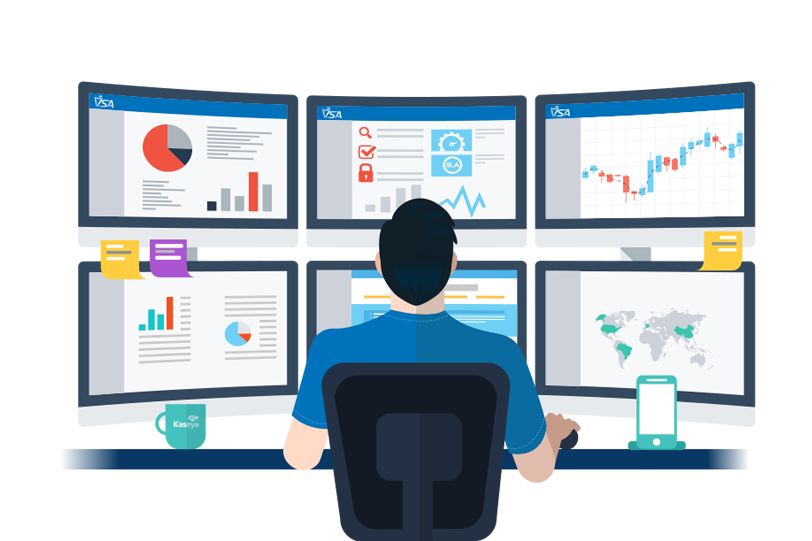 "Tout le monde est un génie. Mais si on juge un poisson sur sa capacité à grimper à un arbre, il passera sa vie à croire qu'il est stupide..."
Albert Einstein
Introduction
Importance de la sécurité dans Excel pour les comptables.
Protection des données sensibles : salaires, budgets, etc.
Prévenir les modifications non autorisées.
Garantir l'intégrité des données.
Objectifs du Cours
Comprendre les fonctions de sécurité dans Excel.
Apprendre à protéger les feuilles et classeurs.
Mettre en place des restrictions d'accès.
Utiliser le chiffrement par mot de passe.
Réaliser des exercices pratiques.
Partie 1 : Protection de Feuille
Fonction permettant de limiter les actions sur une feuille.
Étapes :
1. Sélectionner les cellules modifiables → Format de cellule → Décochez 'Verrouillée'.
2. Révision → Protéger la feuille → Définir un mot de passe.
3. Configurer les autorisations.
Exercice : Protéger un tableau de salaires.

Pour ôter la protection de la feuille: Révision → Protéger le classeur ôter la protection de la feuille
Partie 2 : Protection du Classeur
Empêche l'ajout, la suppression ou le déplacement de feuilles.
Étapes :
1. Révision → Protéger le classeur.
2. Définir un mot de passe.
Exercice : Protéger un classeur avec plusieurs feuilles.
Partie 3 : Chiffrement par Mot de Passe
Protège tout le fichier Excel avec un mot de passe.
Étapes :
1. Fichier → Infos → Protéger le classeur → Chiffrer avec un mot de passe.
2. Utiliser un mot de passe fort.
Exercice : Chiffrer un fichier contenant des informations financières.
Partie 4 : Gestion des Droits
Contrôler les droits d'accès lors du partage.
Étapes :
1. Sauvegarder sur OneDrive ou SharePoint.
2. Partager avec droits 'Lecture seule'.
Exercice : Simuler un partage avec des droits restreints.
Partie 5 : Suivi des Modifications
Identifier les actions effectuées sur le fichier.
Étapes :
1. Activer le suivi : Révision → Suivre les modifications.
2. Examiner les modifications par date ou utilisateur.
Exercice : Simuler une modification et observer l'historique.